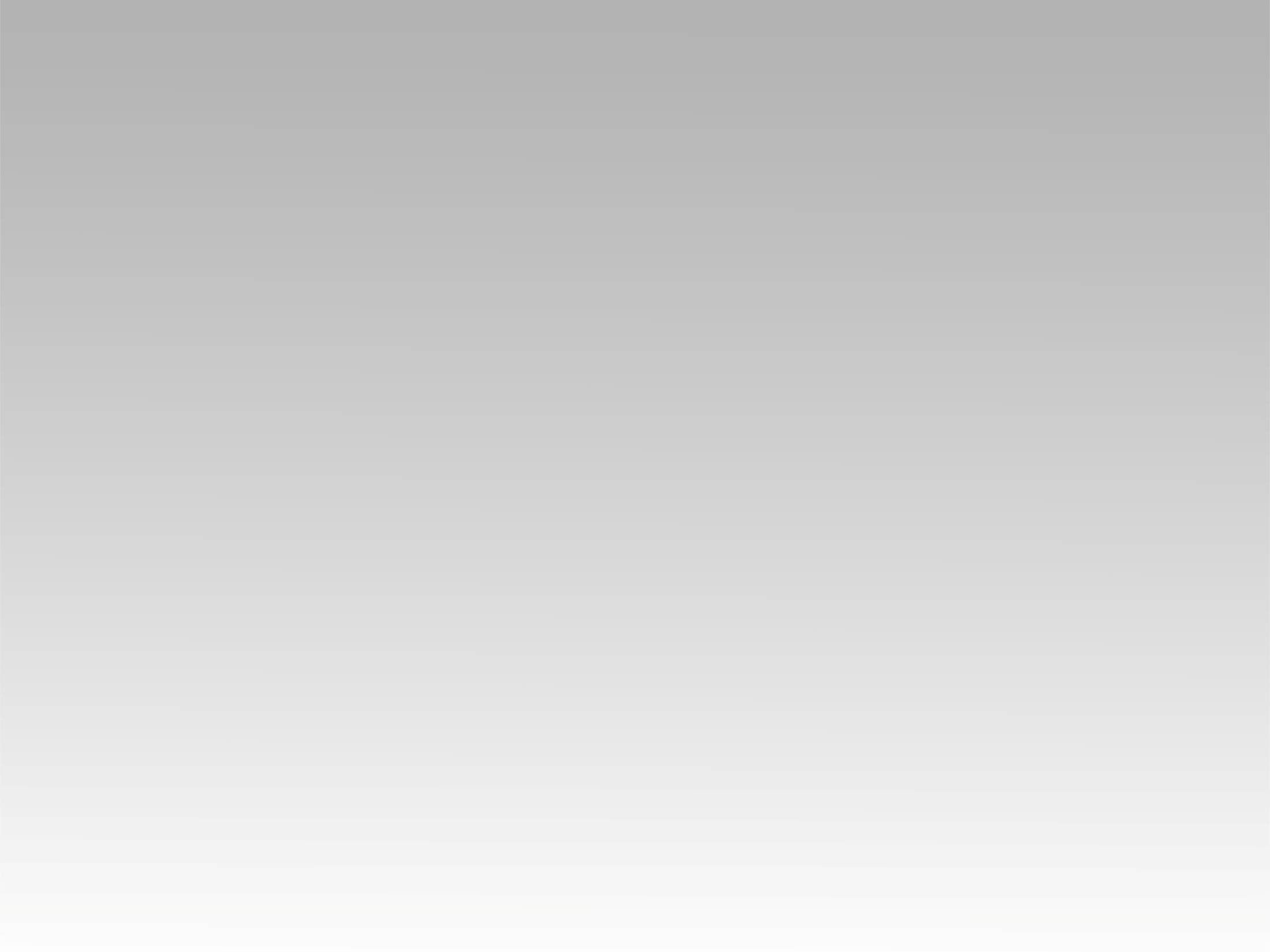 تـرنيــمة
فلتسترح قلوبُكم يا أيُّها الجُموع  God rest ye merry gentlemen
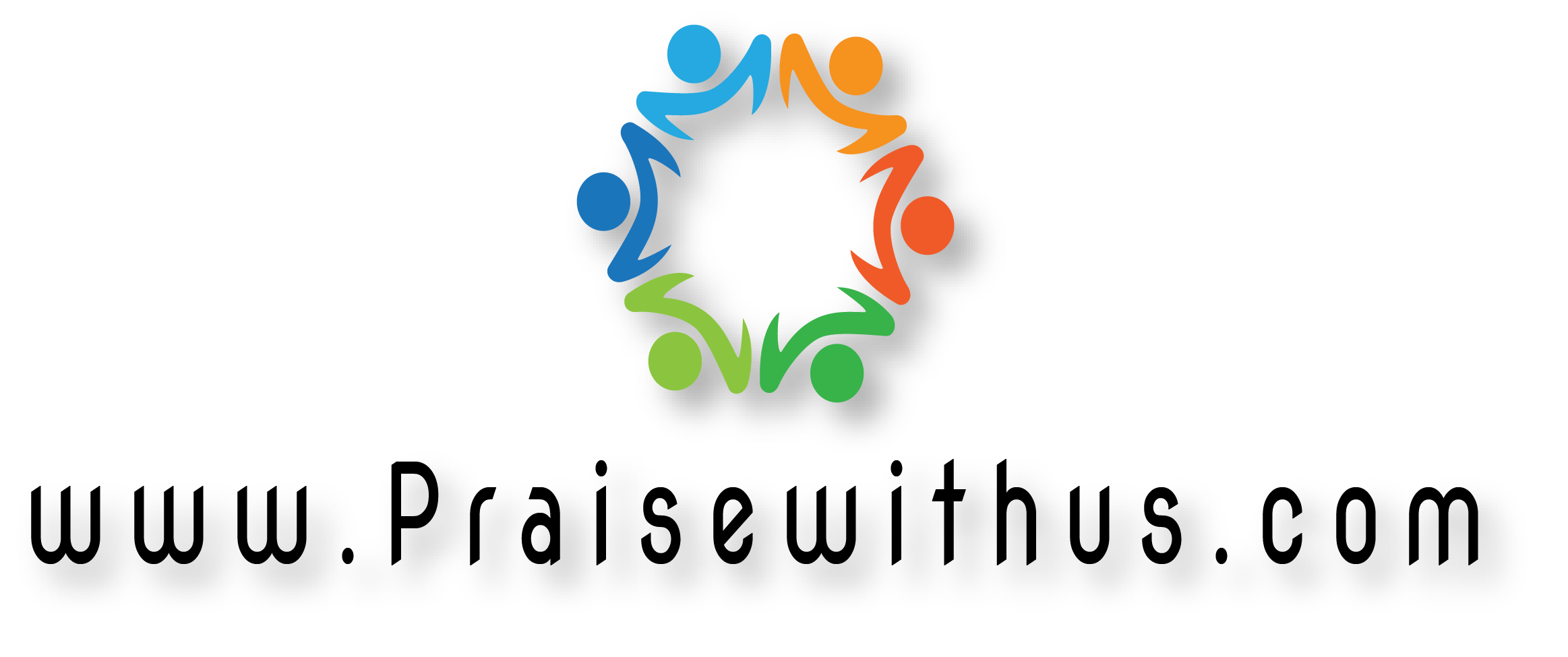 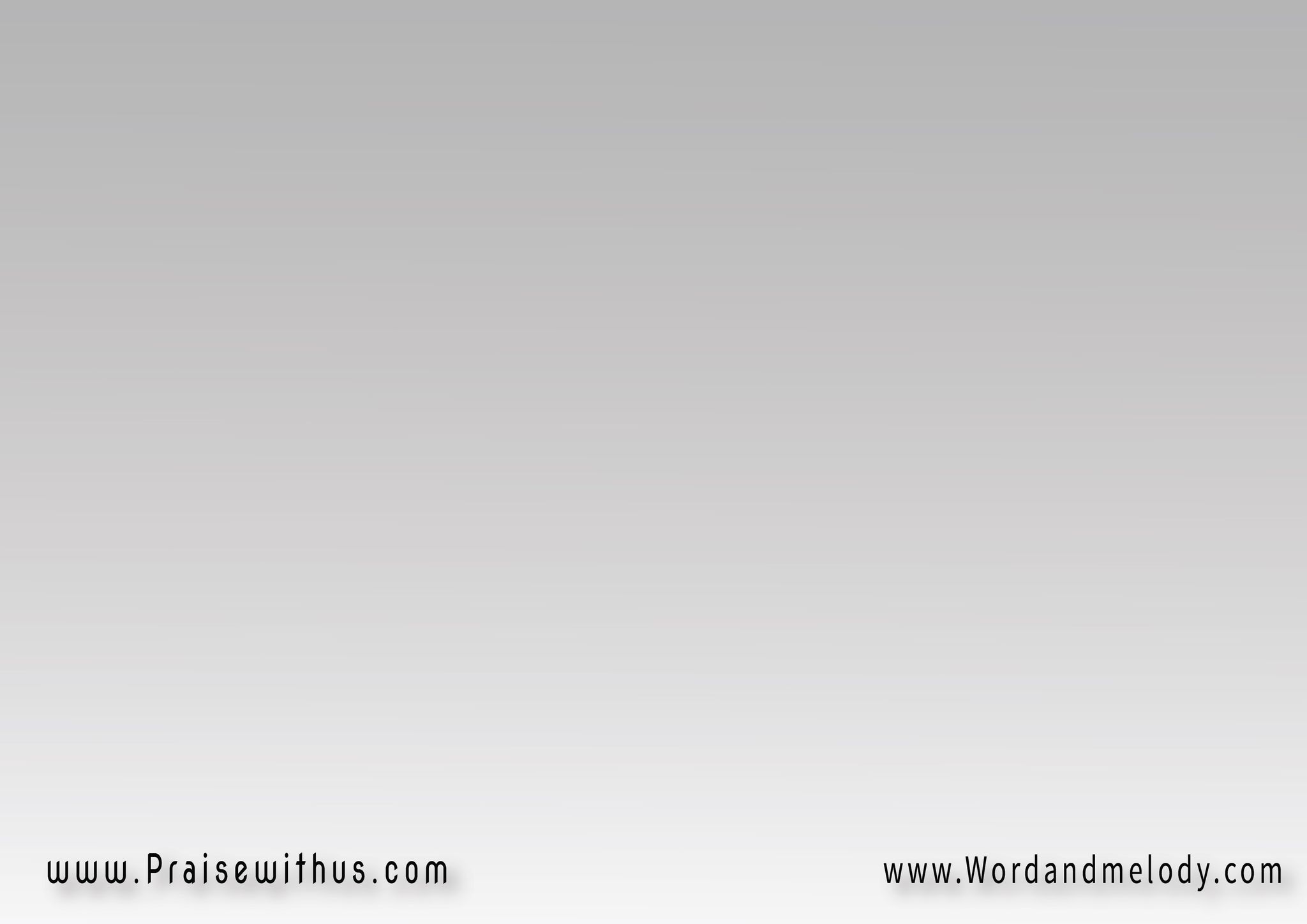 1- 
فلتَسْتَرِحْ قُلوبُكُم  يا أيُّها الجُمُوعْقد وُلِدَ المُخَلِّصُ  حَبيبُنــــــا يَسُوعْلِيَعْتِقَ الأسْرَى مِنَ الآثامِ وَالدُّموعْ
faltastareh qolobokom ya ayoha aljomoaqad woleda elmokhalliSo  habeebona yasouale yaateqa alasra men al athami waddomoa

God rest ye merry, gentlemen, let nothing you dismayRemember Christ, our Savior, was born on Christmas dayTo save us all from Satan’s power when we were gone astray
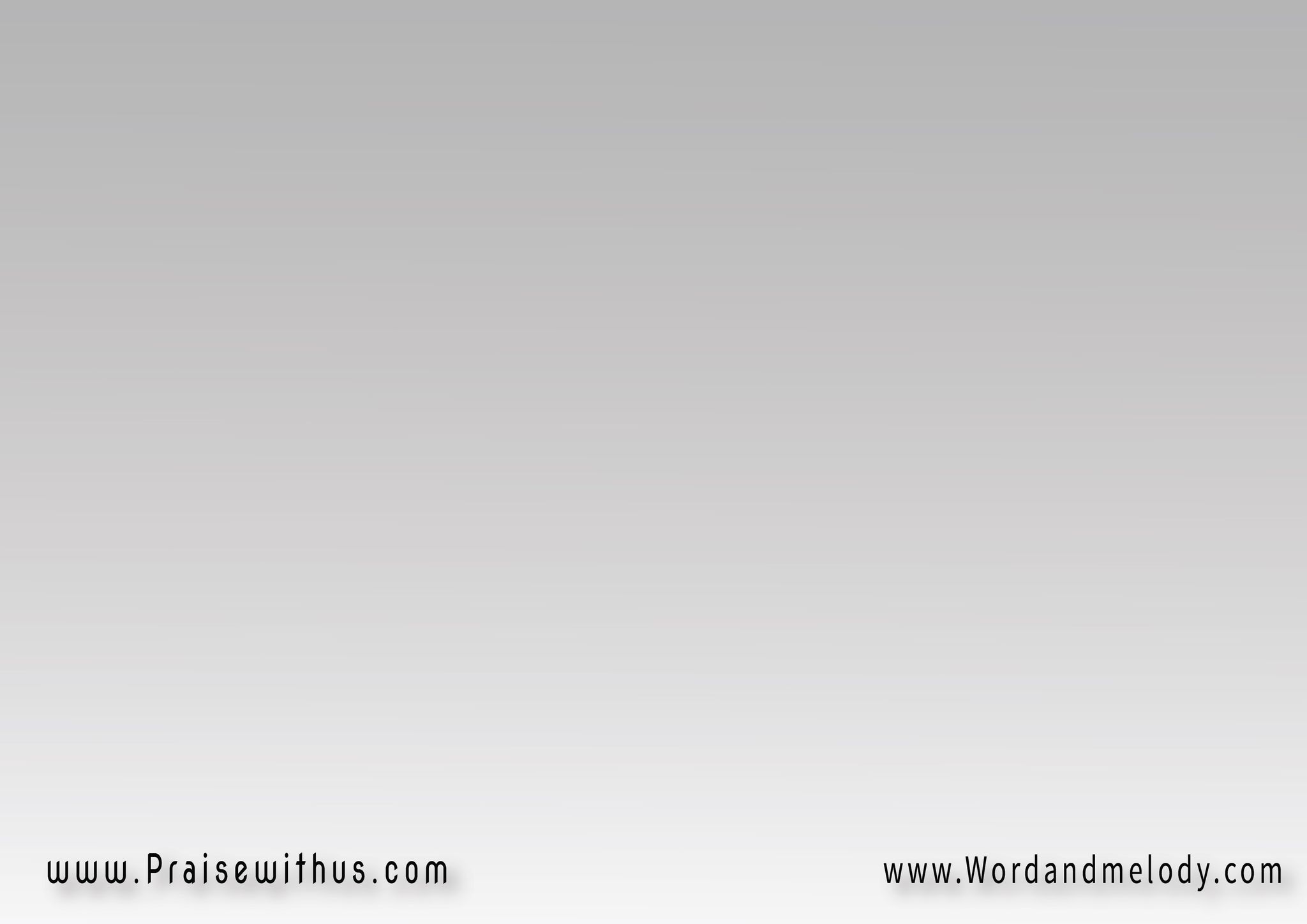 القرار:بِشَارَةُ (حُبٍّ عَجيبْ)2بِشَـــارَةُ حُبٍّ عَجيبْ
besharato (hobben aajeeb)2besharato hobben aajeebO tidings of comfort and joyComfort and joyO tidings of comfort and joy
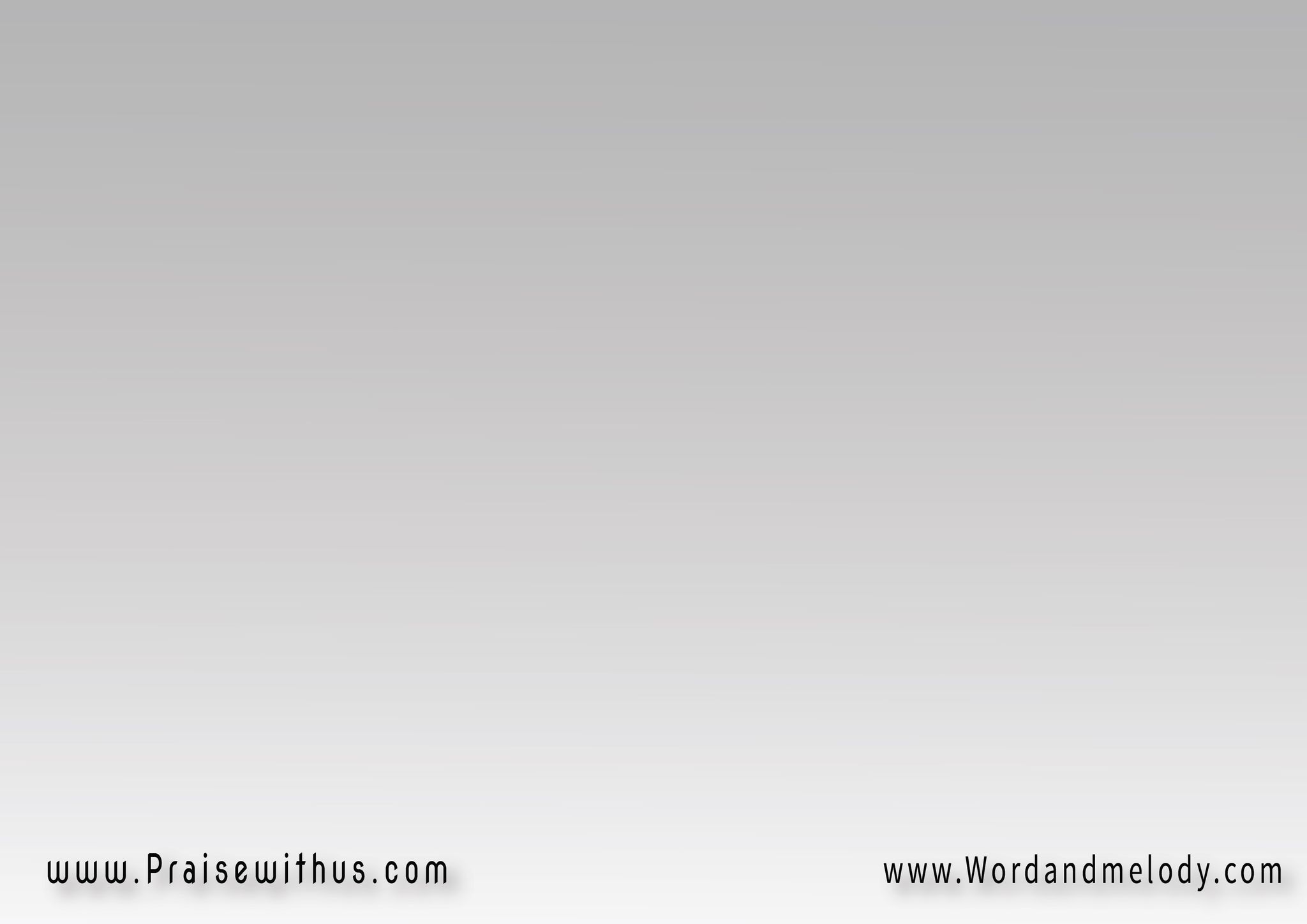 2- 
مِنْ لَدُن اِلآبِ أتَى المَلاكُ يُخْبِرُمُبَشِّرَاً جَمْعَاً مِنَ الرُّعَاةِ يَسْهَــــــرُفي بَيْتِ لَحْمٍ وُلِدَ الرَّبُّ المُحَـــرِّرُ
men ladon el abi ata almalako yokhberomobasheran jamaan men alroaati yasharofi bayti lahmen  woleda elrrabbo elmoharrero

From God our Heavenly Father a blessed angel cameAnd unto certain shepherds brought tidings of the same:How that in Bethlehem was born the Son of God by name.
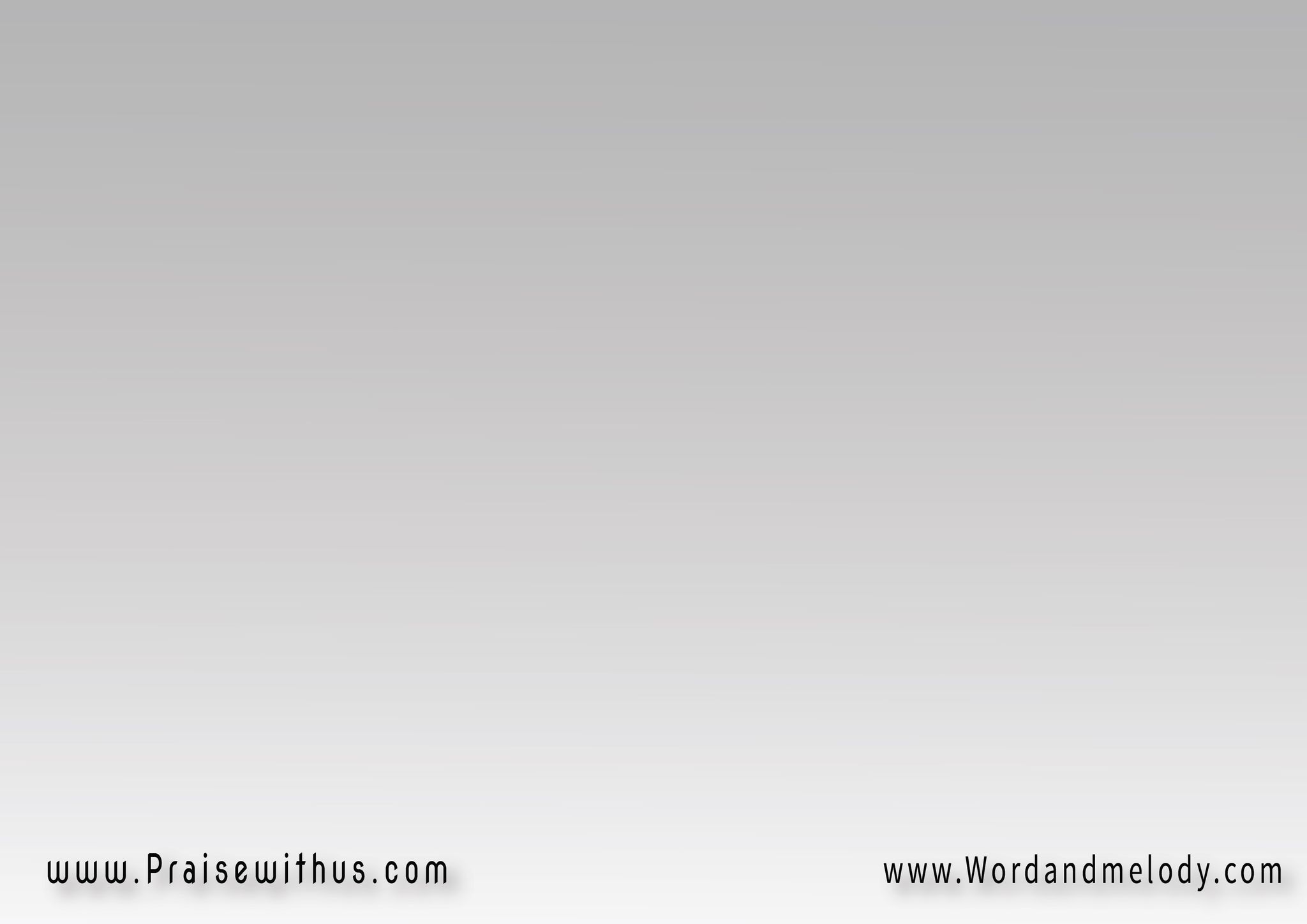 القرار:بِشَارَةُ (حُبٍّ عَجيبْ)2بِشَـــارَةُ حُبٍّ عَجيبْ
besharato (hobben aajeeb)2besharato hobben aajeebO tidings of comfort and joyComfort and joyO tidings of comfort and joy
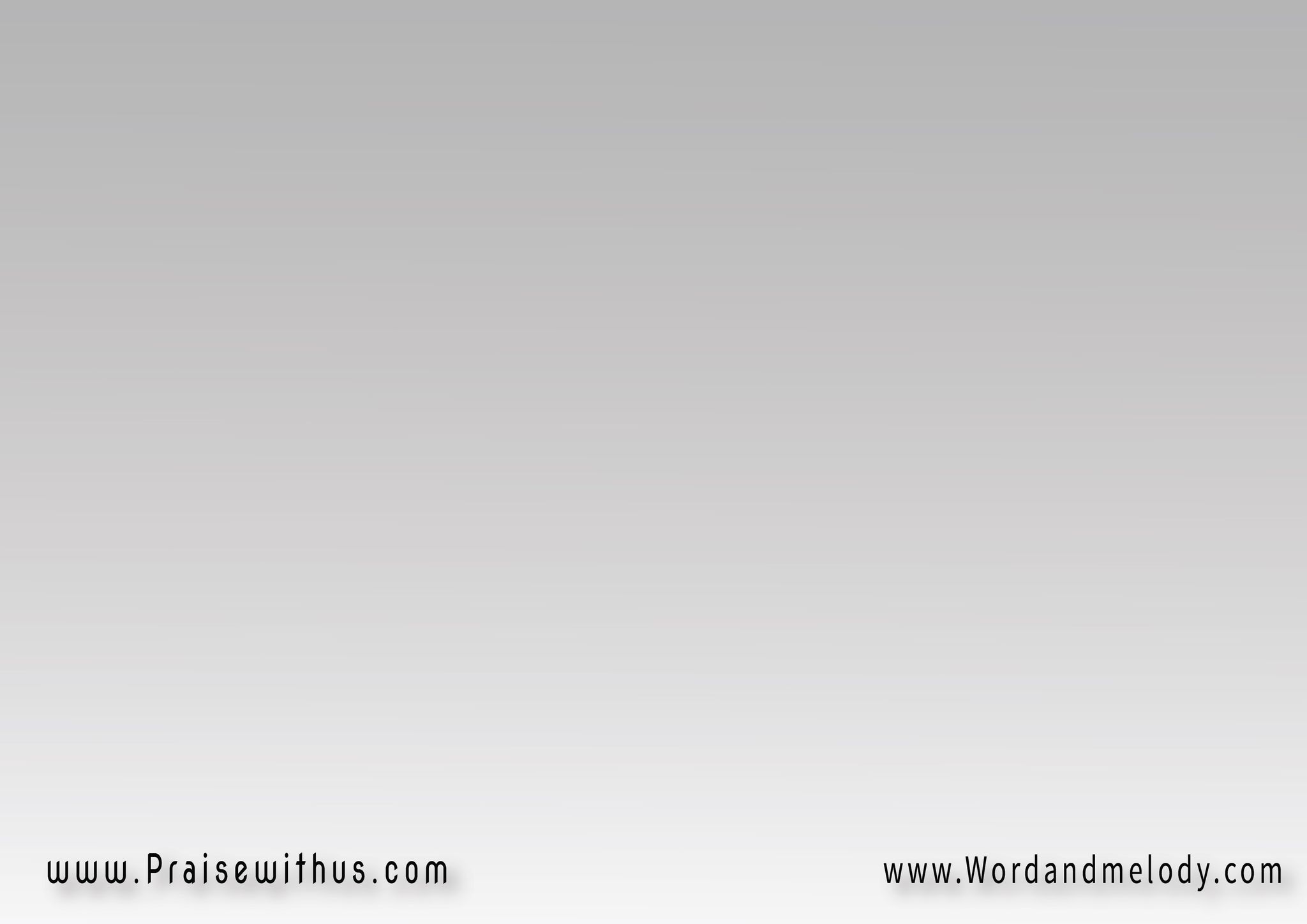 -3 
قالَ المَلاكُ لَهُمُ لا تَرْهَبُوا ياقَوْمْفي بَيْتِ لَحْمٍ وُلِدَ المَسِيحُ هَذا اليَوْمْيُحْيــــي قُلُوبَاً تُؤمِنُ دَوْمَاً بِهِ فَدَوْمْ
qala elmalako lahomo  la tarhabo ya qaomfi bayti lahmen woleda elmaseeho hatha alyawmyohii qoloban toameno  dawman behi fadawm

“Fear not, then,” said the angel, “Let nothing you affrightThis day is born a Savior of a pure virgin brightTo free all those who trust in Him from Satan’s power and might.”
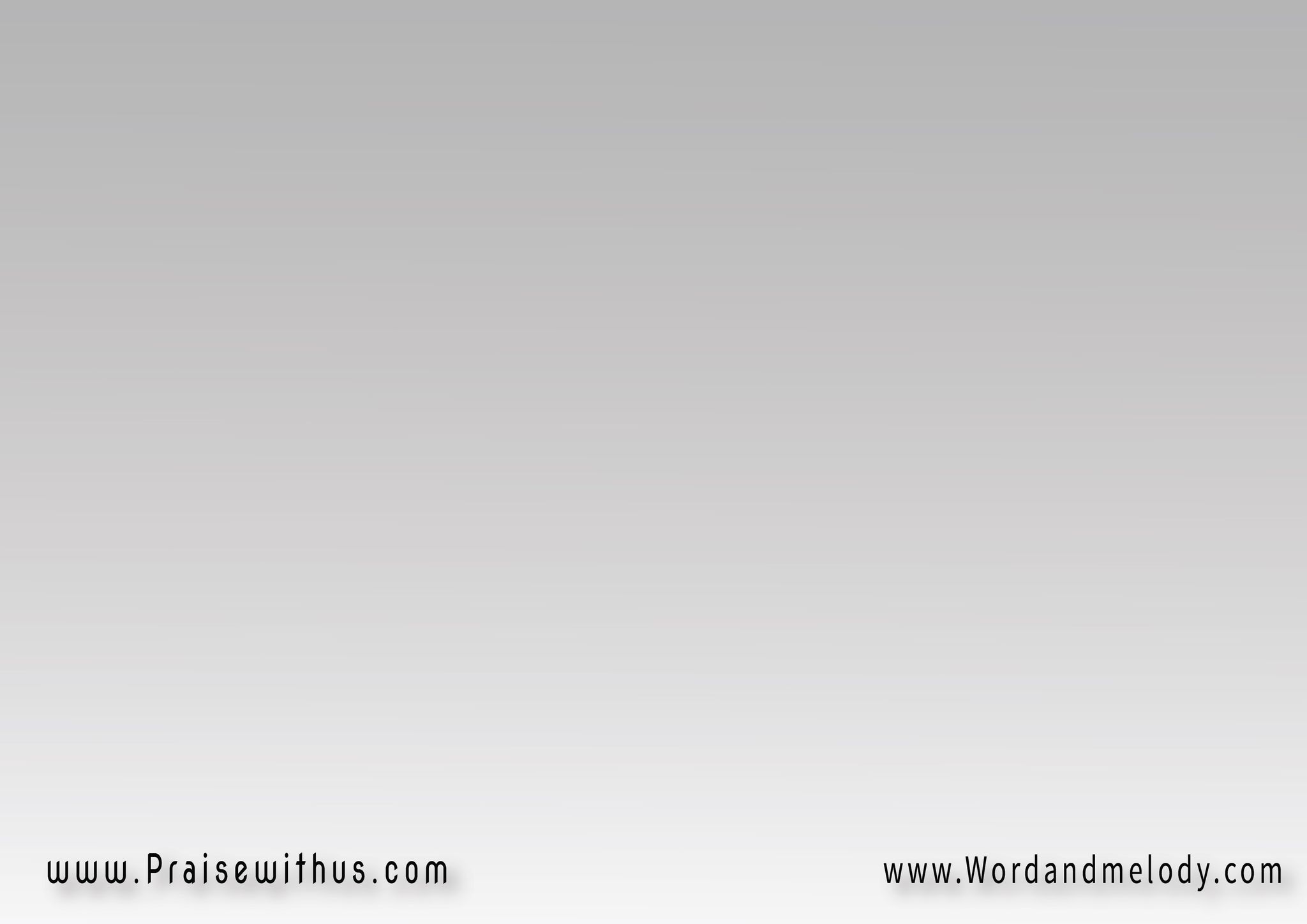 القرار:بِشَارَةُ (حُبٍّ عَجيبْ)2بِشَـــارَةُ حُبٍّ عَجيبْ
besharato (hobben aajeeb)2besharato hobben aajeebO tidings of comfort and joyComfort and joyO tidings of comfort and joy
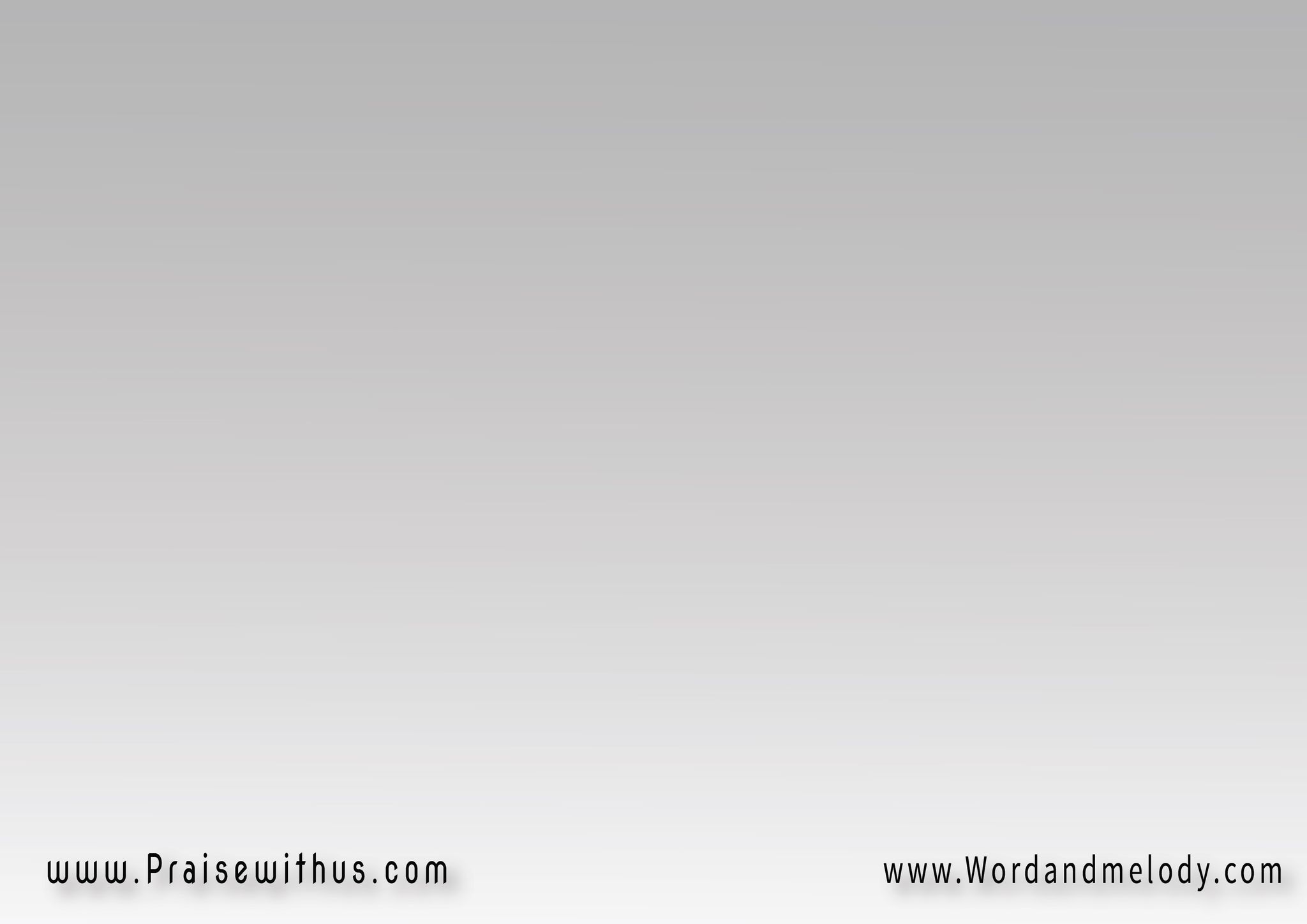 4- 
فانطَلَقَ الرُّعَاةُ باِندِهَاشٍ وَحُبورْوَتَرَكوا قَطِيعَهُمْ يَحْدُوهُم اِلسُّــرورْكَي يَسْجُدُوا لابنِ الإلَهِ مُشْتَهَى الدُّهُورْ
fantalaqa alrroaato bendehashen wahoborwatarako qateeaahom yahdohom elssororkai yasjodo alebni alelahi moshtaha alddohor
Now to the Lord sing praises, all you within this placeAnd with true love and brotherhood each other now embraceThis holy tide of Christmas doth bring redeeming grace
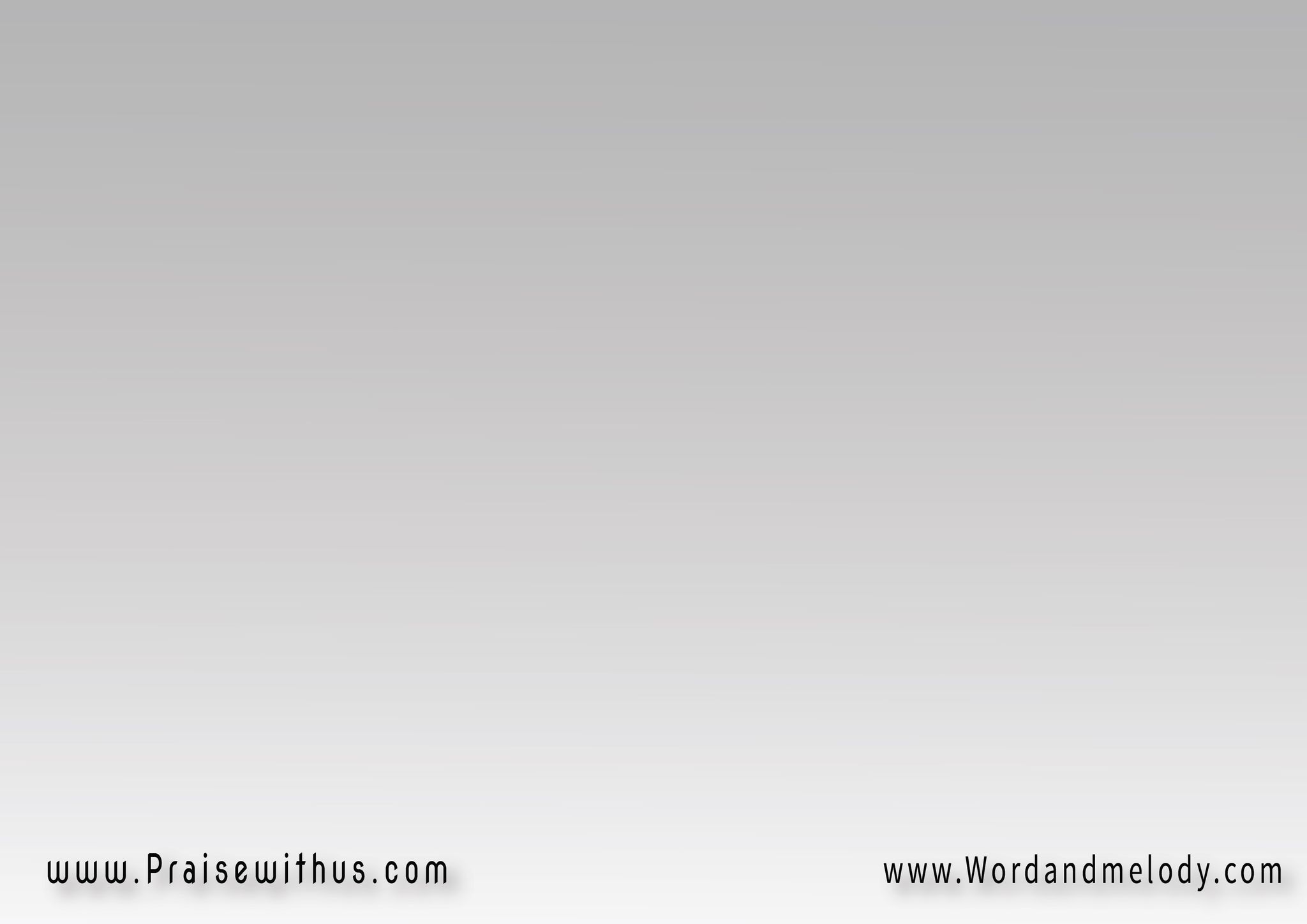 القرار:بِشَارَةُ (حُبٍّ عَجيبْ)2بِشَـــارَةُ حُبٍّ عَجيبْ
besharato (hobben aajeeb)2besharato hobben aajeebO tidings of comfort and joyComfort and joyO tidings of comfort and joy
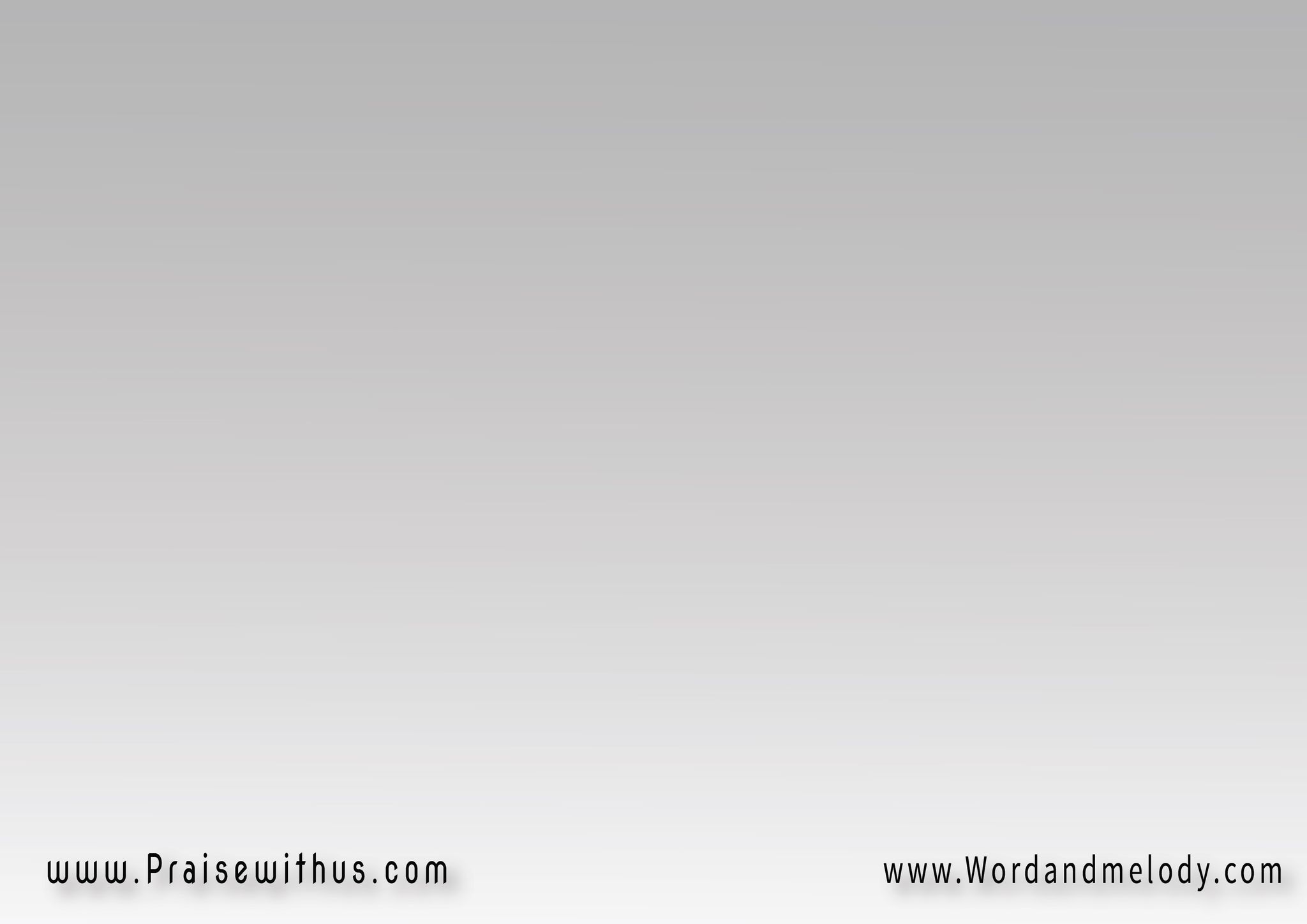 5- 
رَأَوْا يَسُوعَ مُضْجَعَاً في المِذوَدِ الوَدِيعْوَأُمَّهُ العَذرَاءَ وَهيَ تَدْعُو في خُشُــــــوعْيالَهُ مَرْأىً مُدْهِشَـــاً وَمَشْهَدَاً بَدِيـــــــــــعْ
raao yasoua moDjaaan  fil methwadi alwaDeeawa ommaho alaathraa wahia tadao fi khoshooayalaho maraan modheshan wa mashhadan badia

They saw Jesus in the lowly manger and His 
mother praying, how sweet this scene is!!
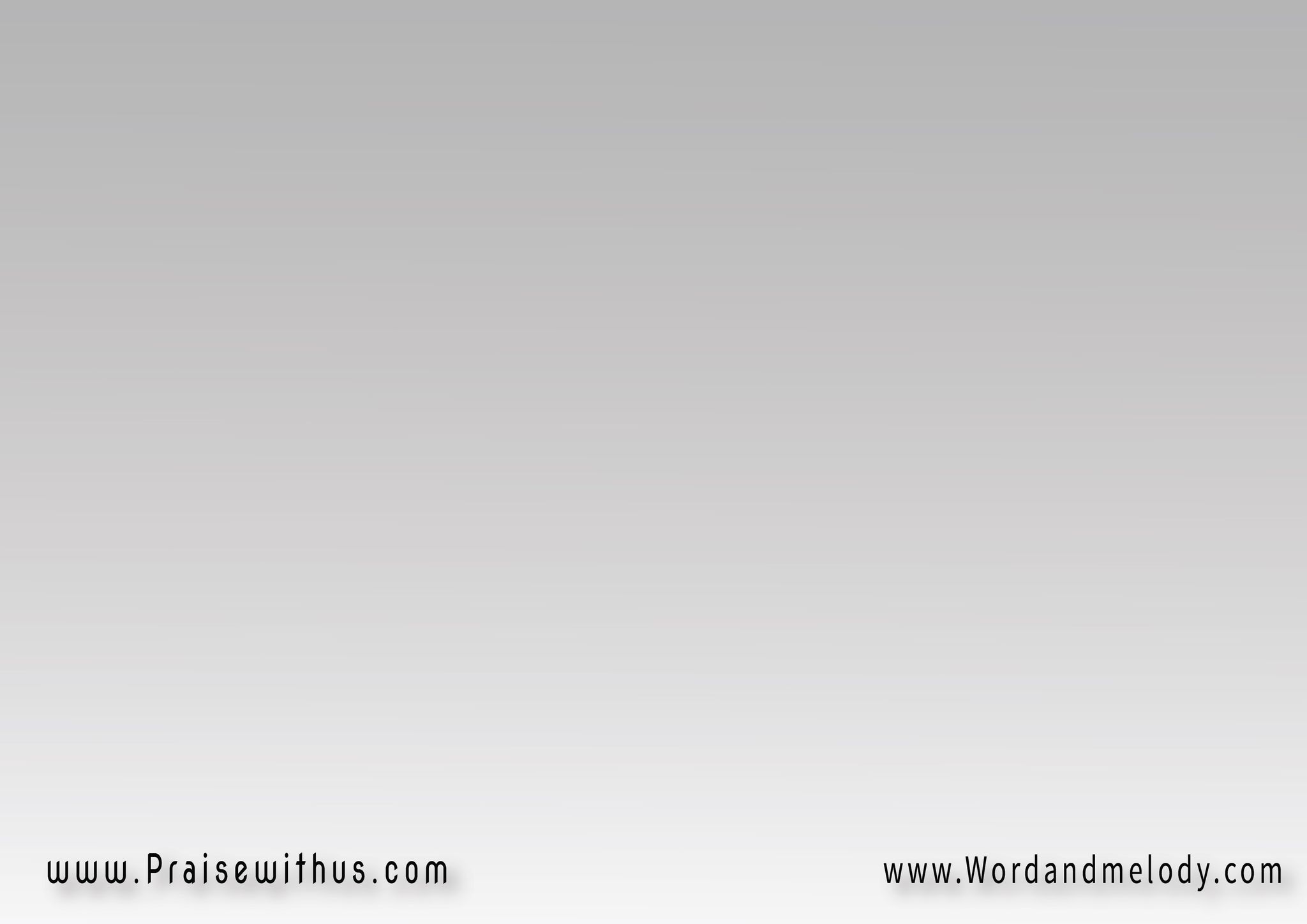 القرار:بِشَارَةُ (حُبٍّ عَجيبْ)2بِشَـــارَةُ حُبٍّ عَجيبْ
besharato (hobben aajeeb)2besharato hobben aajeebO tidings of comfort and joyComfort and joyO tidings of comfort and joy
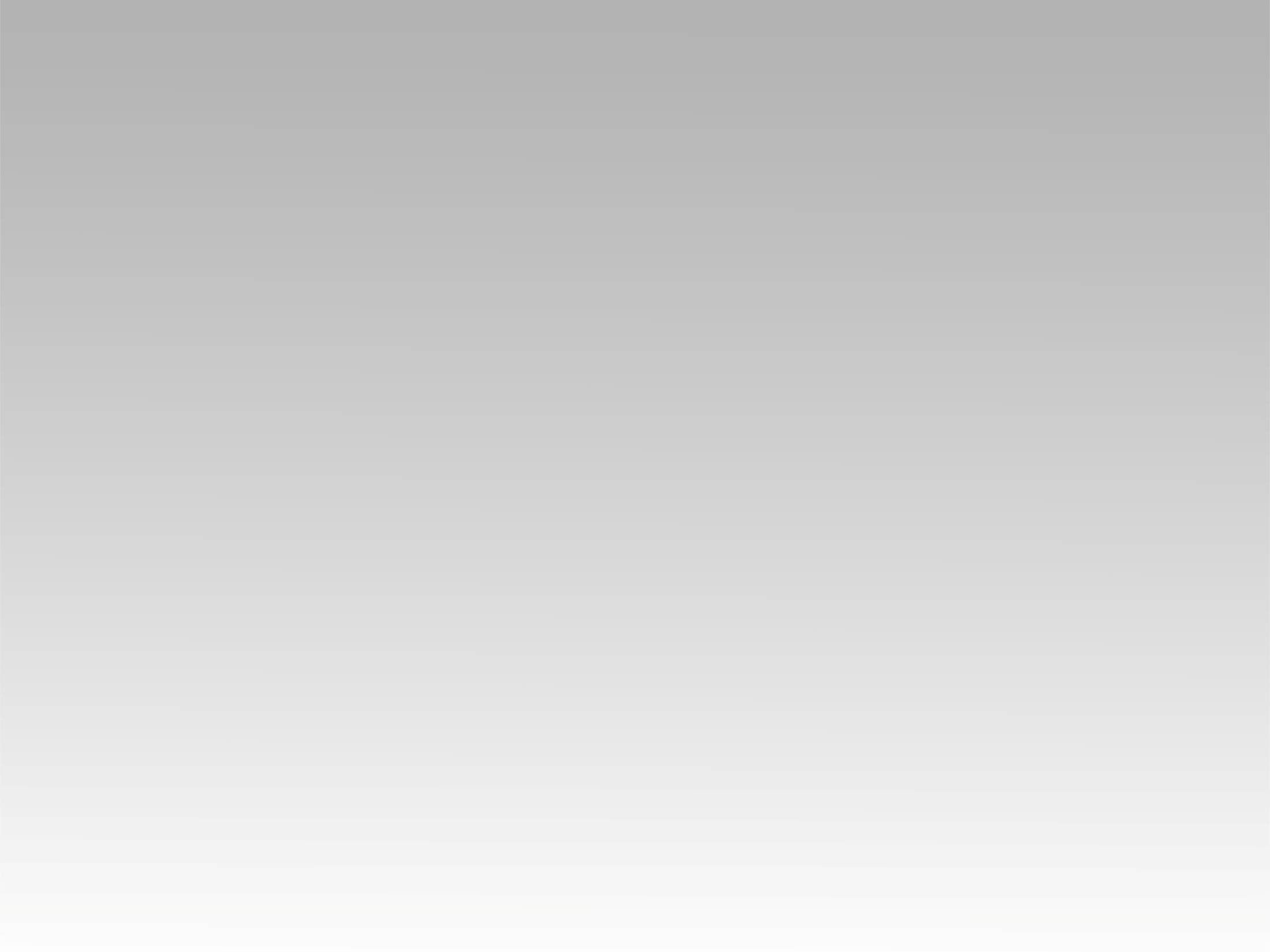 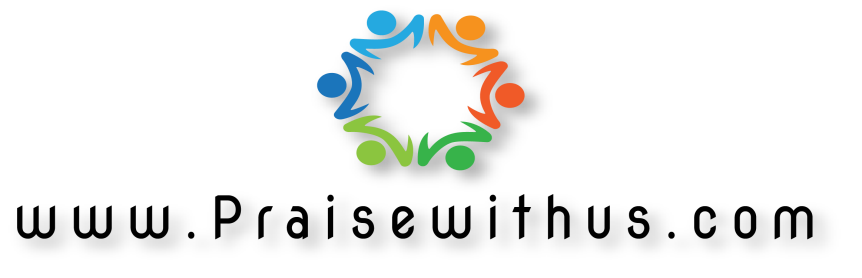